What is                                      ?
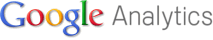 Free service offered by Google

The most widely used website statistics service*

Provides statistics and reports about visitors and transactions on a website

At-a-glance dashboard view as well as detailed reports



* Source: http://w3techs.com/technologies/overview/traffic_analysis/all
How does Google Analytics work?
Establish a User ID and password at google.com/analytics

Google then provides a “page tag” or Google Analytics Tracking Code that needs to be added to each page of a website

This tag collects data and sends it back to the Google servers for processing
What does it do?
Google Analytics is a powerful tool that analyzes:

Website traffic
Where visitors came from
How they are navigating through your site
How they navigated from page to page
Which pages they stayed on longest or left from the most frequently (“bounce rate”)
Conversions
downloads
 page views
registrations
E-commerce
Volume of transactions
Dollar value of transaction
Success of transactions
% complete and % dropped out of sales funnel
AdWords Performance
How can it help a website?
Helps  with development and optimization of landing pages 
How relevant were they to the visitor?
Identifies navigation challenges that may prevent visitors from  getting to your goal
Optimization of AdWords performance
keywords
 timing
geographic differences
AdWords Report
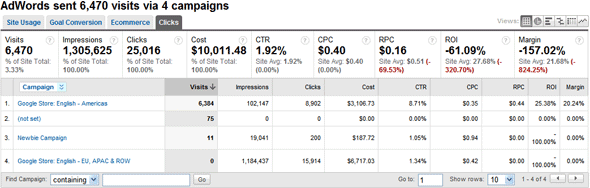 Dashboard Report
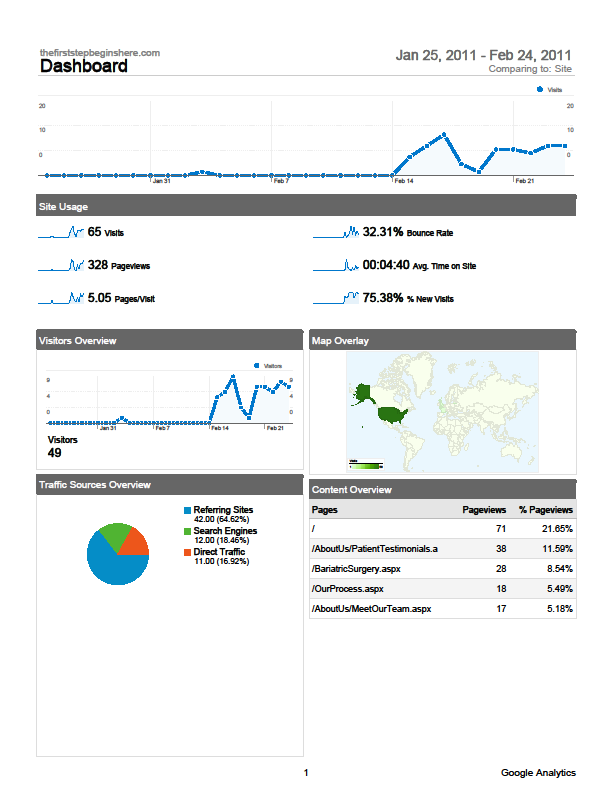 Industry Benchmarking
To gain access to this feature users must opt-in to “share the account data in an anonymous, aggregated format”

Once enabled, Google Analytics assesses the profiles in your account, categorizes them by vertical market and number of visits
 and aggregates the data for inclusion in the benchmarking project
Website’s new visits benchmarked against similar industry
Website’s new bounce rate benchmarked against similar industry
Keywords Overview
There are two types of traffic that come to a site through search engines; organic (unpaid) and paid. By reviewing the keywords users are entering into search engines, web masters are able to get an overview of the organic traffic that is coming through their site.  
if a keyword has a high ‘average time on site’ associated with it, the visit was probably of more value to the user than a visit resulting from a keyword with a low average time on site.